mathematics and statistics for managerI-BBA (2nd unit revision)Presentation byR. PRABAKARAN., MA., MA(Soci.). MBA., M.PHIL., PGDCA.,ASSITANT PROFESSOR OF COMMERCEARC VISVANATHAN COLLEGE
SUBJECT: MATHEMATICS AND STATISTICS FOR MANAGER
UNIT - II   
	Matrices and Determinants - Definition – Basic concepts - Addition, Subtraction and  Multiplication of Matrices – Elementary Operations: Transpose of a Matrix, Inverse, and  Solving equations by matrix method – Determinants and Solution of Simultaneous Linear  Equations.
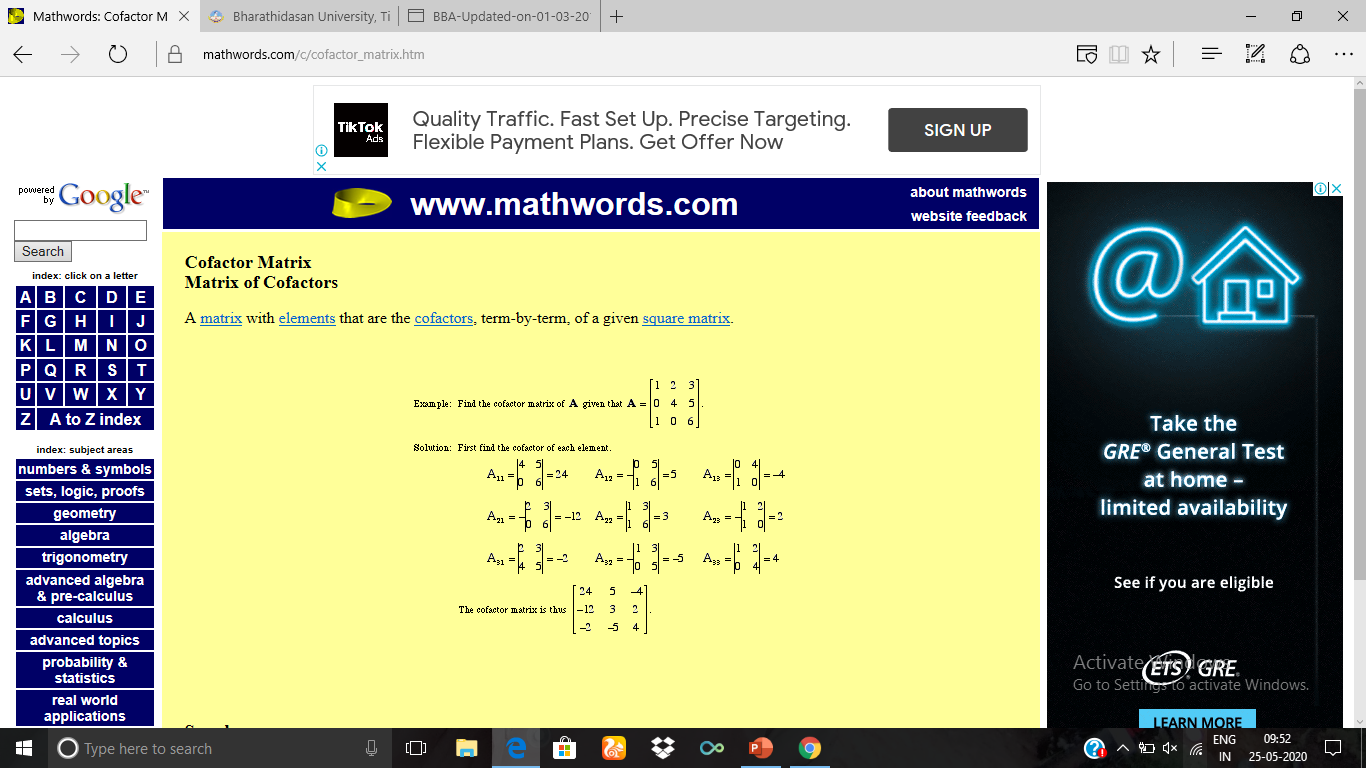